CHAPTER 4. 1
Exponential Functions
Growth or Decay Factors
Functions that describe exponential growth or decay can be expressed in the
standard form

P(t) = Po b t , where Po = P(0) is the initial value of the function P and b is the growth
or decay factor.

If b> 1,  P(t) is increasing, and b = 1 + r, where r represents percent increase
  
Example  P(t) = 100(2)t   Increasing   2 is a growth factor

If 0< b < 1, P(t) is decreasing, and a = 1 – r, where r  represents percent decrease

Example  P(t) = 100(      ) t     , Decreasing,       is a decay factor


For bacteria population we have
  
P(t) = 100.3 t

 Po = 100 and b = 3
Ch 4.1 Exponential Growth and Decay
Population Growth
In laboratory experiment the researchers establish a
colony of 100 bacteria and monitor its growth. The
experimenters discover that the colony triples in
population everyday

Solution - Population P(t), of bacteria in t days
Exponential function 
P(t) = P(0) ( b) t 

P(0) = 100
P(1) = 100.3
P(2) = [100.3].3
P(3) =
P(4) =
P(5) =

Exponential function 
P(t) = P(0) ( b) t 
The function P(t) = 100(3) t

The no. of bacteria present after 8 days= 100(3) 8 = 656, 100
After 36 hours  bacteria present   100 (3)1.5= 520 (approx)
Graph
25,000



   20,000



   15,000



   10,000



     5000
Graph  Of  Exponential Growth ( in Graph)
Population
1               2                3               4                  5          Days
Compound Interest
The amount A(t) accumulated (principal plus interest) in an
account bearing interest compounded annually is 
A(t) = P(1+ r)t

Where P  is the principal invested,
            r   is the interest rate
            t   is  the time period, in years

For Example  John invested $ 500 in an account that pays
6% interest compounded annually. How much is in John’s 
account in 3 years ?

Solution   P = $500, r = 6, t = 3 years
A = P (1 + r) t = 500( 1 + .06) 3  = 500 (1.06) 3 = $595.508
Comparing Linear Growth and Exponential Growth (pg 331)
Linear Function               Exponential  function
Let consider the two functions         L(t) = 5 + 2t       and       E(t) = 5.2 t
L(t) or E(t)
Exponential function
p( t) = p(0) b t
Here 
E(t) = 5.2 t
50
y- intercept     slope
L(t) = 5 + 2t
0          1         2         3         4         5                   t
Ex 4.1, Pg  324
No 1. A population of 24 fruit flies triples every month. How   many fruit flies will there be after 6 months?? ( Assume that a month = 4 weeks) After 3 weeks ?
    P(t) = P0 at
1st part      P(t) = 24(3)t , 
                          P0= 24,  a = 3, t = 6 months
                  P(6) = 24 (3)6= 17496

 2nd part     t = 3 weeks = ¾ th months ( 4 weeks = 1month )
                     P(3/4) = 24(3) ¾  = 54.78= 55 (approx)
Graph  and table
Graph                Table
24(3) t ,
Enter Y =
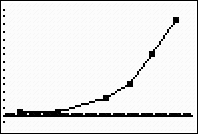 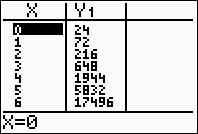 No 4.  Pg 334You got a 5% raise in January, but then in March everyone took a pay cut of 5%. How does your new salary compare to what it was last December ?
Solution
 S = initial salary. After 5% raise, your salary was 
(1 + 0.05)S = 1.05S
In March the amount 1.05S decreased by 5%, so your current salary is (1-0.05)(1.05S)= (0.95)(1.05S)= 0.9975S.
Your new salary is 99.75% of what it was last DECEMBER.
Ex 4.1 , No 11- A typical behive contains 20,000 insects. The population can increase in size by a factor of 2.5 every 6 weeks. How many bees could there be after 4 weeks ? After 20 weeks?a) Write a function that describes exponential growth.b) Use calculator to graph the functionc) Evaluate the function at the given valuesSolution-a) P(t) = 20,000(2.5) t/6b) Here we use Xmin = 0 , Xmax = 25, Ymin = 0, and Ymax = 500,000c) After 4 weeks, there are P(4) = 20,000(2.5)4/6= 36,840 bees.After 20 weeks, there are P(20) = 20,000(2.5)20/6=424,128bees
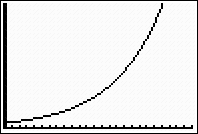 46. Each table describes exponential growth or decay. Find the growth or decay factor.Complete the table. Round values to two decimal places if necessary
Solution - Using (0, 4) ,  Exponential Function , P ( t) = P0 bt 
 we have 
P0 =  4
Using (1, 5),  5 = 4b1  
5/4 = b, the growth factor
b = 1.25. Now use P(t) = 4(1.25) t to complete the table
P ( t) = P0 bt 
P(3) = 4( 1.25) 3  = 7.81
P(4) = 4(1.25) 4  = 9.77
7.81                  9.77
57. a) Find the initial value and the growth or decay factor.b) Write a formula for the function
(0, 80)






( 1, 40)
80




40
P ( t) = P0 bt
P ( t) = P0 bt
The initial value is 80( when x = 0) ,  P ( t) = P0 bt   
 80 = P0 b0  ,  P0 = 80 The graph passes 
through ( 1, 40), so 
40 = 80 b1 , b = 1/2. This gives decay factor b = ½ . An alternate method for finding the 
decay  factor is to notice that the y-values on the graph are halved every time x 
increases by 1.
b) f(x) = 80 (1/2) x
4                       8
No 70, Pg 339. Over the week end the Midland Infirmary identifies four cases of Asian flu. Three days later it has treated a total of ten cases
Solution 
a) Flu cases grow linearly 
L(t) = mt + b
Slope = m =

L(t) = 2t + 4



b) Flue grows exponentially

E(t) = E0 at
E0 = 4,   
E(t) = 4 at 
10 = 4 at

        = at,

     =  a 3 , t = 3


a =                       =                   =         1.357

E(t) = 4(1.357)t
16         22        28
25        62       156
Graph
In Graphing Calculator
Flu grows exponentially
Flu cases grow linearly
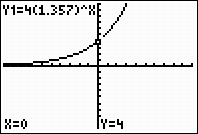 P0 bt
P0 bt
P0 bt